Figure 3. The HAMAP annotation pipeline. UniProtKB/TrEMBL complete proteome entries matching a HAMAP family detection ...
Nucleic Acids Res, Volume 37, Issue suppl_1, 1 January 2009, Pages D471–D478, https://doi.org/10.1093/nar/gkn661
The content of this slide may be subject to copyright: please see the slide notes for details.
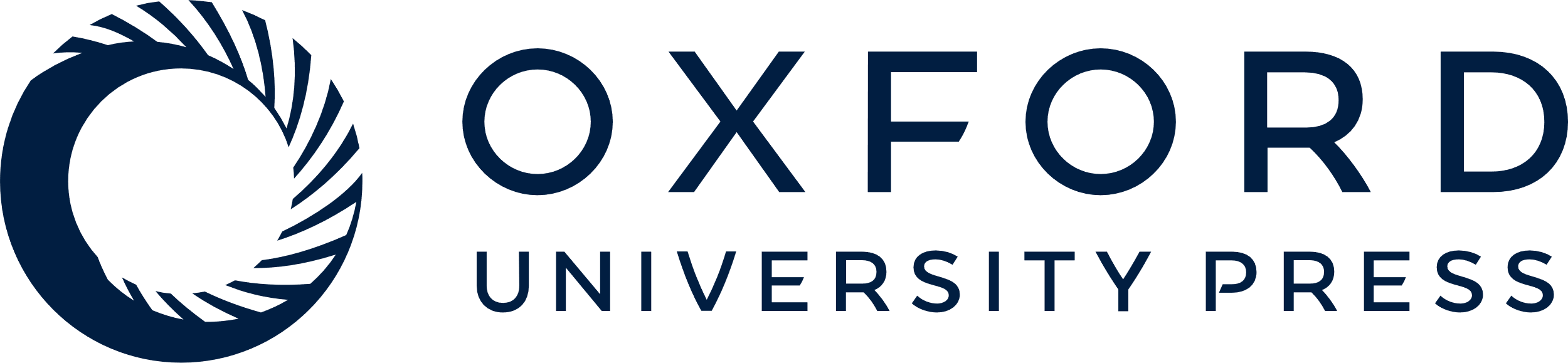 [Speaker Notes: Figure 3. The HAMAP annotation pipeline. UniProtKB/TrEMBL complete proteome entries matching a HAMAP family detection profile (derived from an alignment of manually selected family members; matches to those profiles are stored in a ‘Match database’, allowing assignment of family membership) are passed through a ‘template engine’ that applies the annotation found in the corresponding HAMAP annotation template (and resolving its conditional statements) to generate UniProtKB/Swiss-Prot annotation. If the system generates warnings, or if the matching score is low, the entry is channelled to manual annotation; entries without warnings are directly integrated into UniProtKB/Swiss-Prot. UniProtKB entries for which there is available literature are manually annotated.


Unless provided in the caption above, the following copyright applies to the content of this slide: © 2008 The Author(s)This is an Open Access article distributed under the terms of the Creative Commons Attribution Non-Commercial License (http://creativecommons.org/licenses/by-nc/2.0/uk/) which permits unrestricted non-commercial use, distribution, and reproduction in any medium, provided the original work is properly cited.]